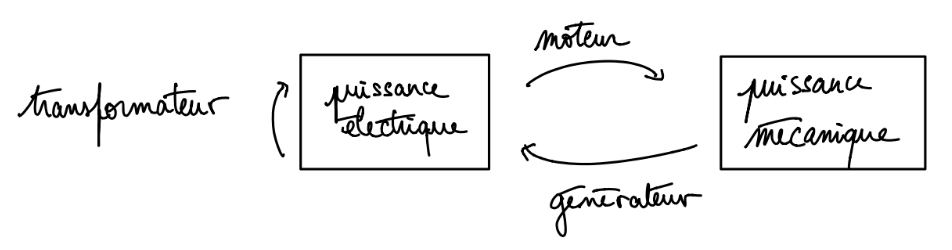 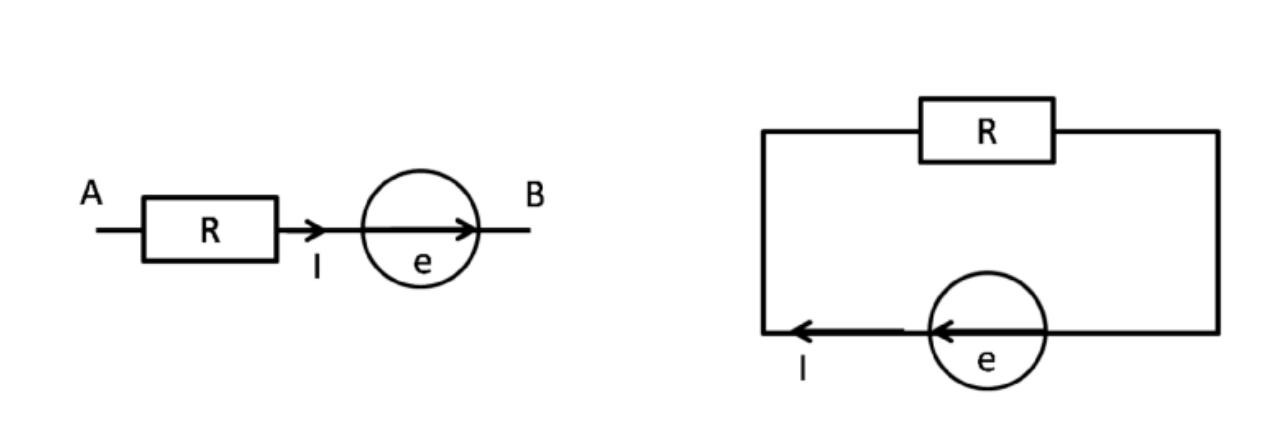 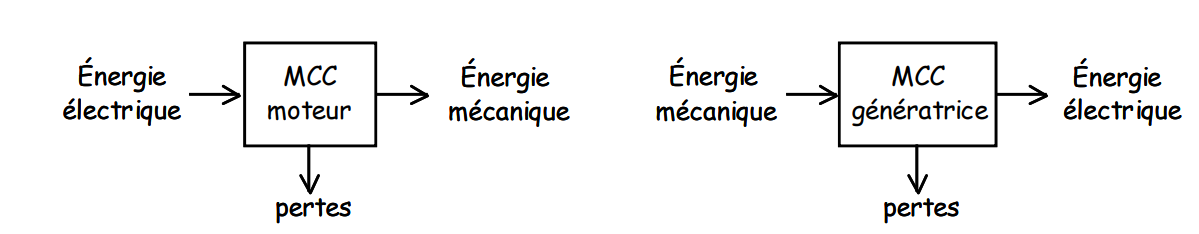 Moteur à courant continu : jouet
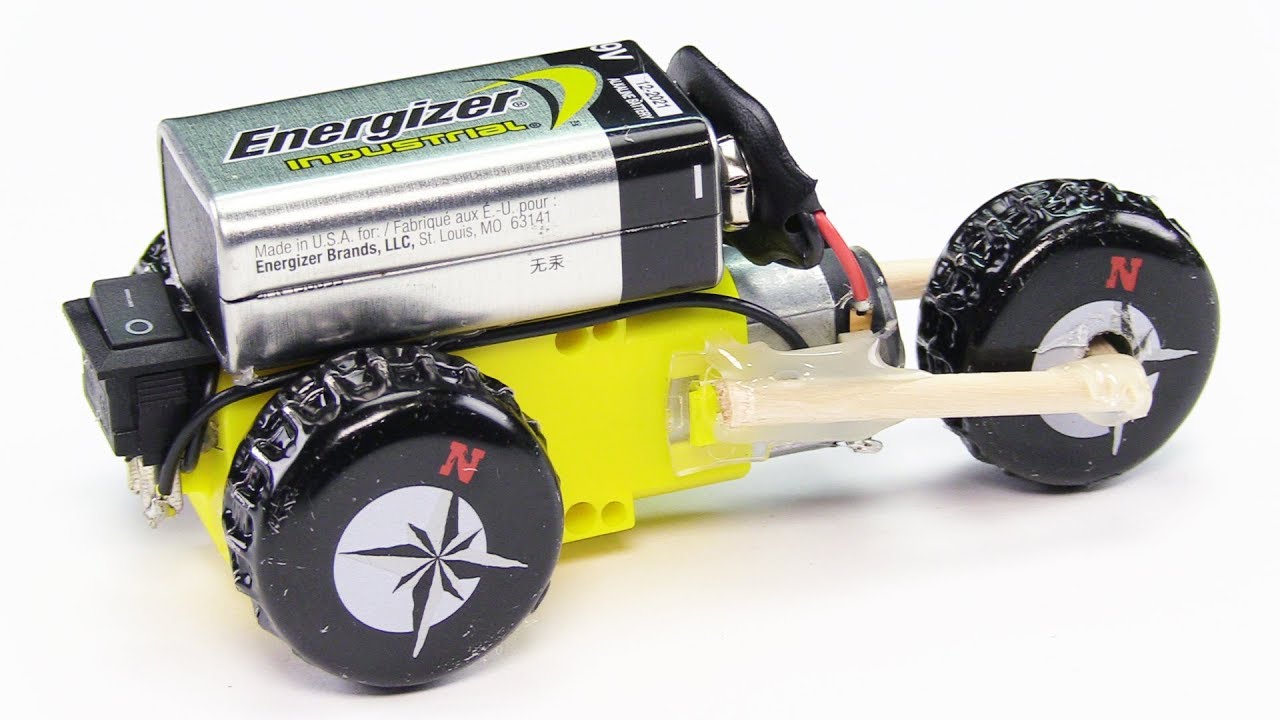 Source: Youtube, Tom Power
Moteur à courant continu : téléphérique
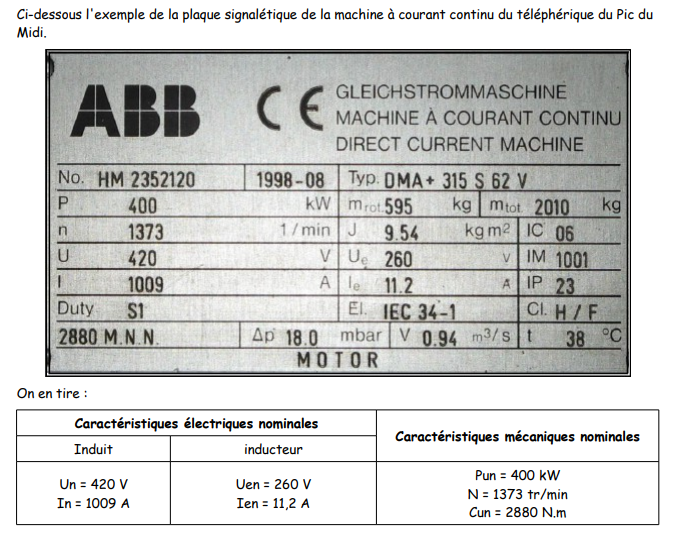 Moteur à courant continu : téléphérique
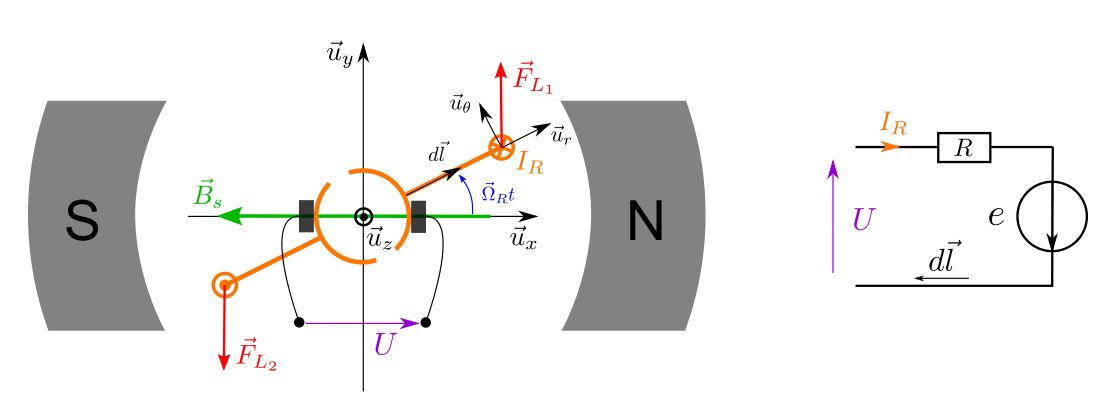 Les effets inductifs dans le rotor ont été négligés.
Source: J. Neveu
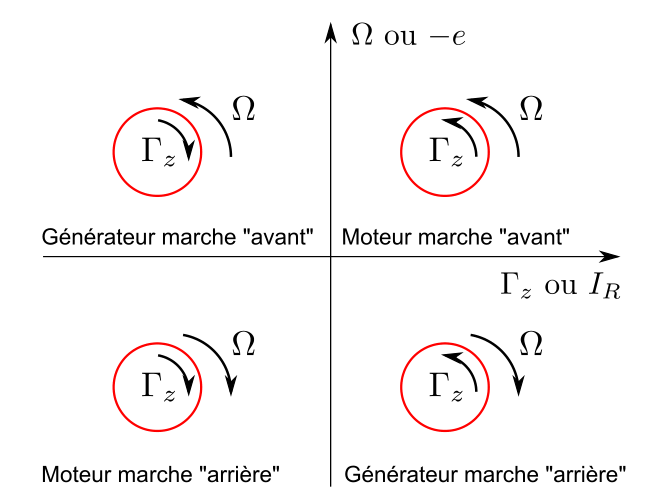 Bilan de puissance
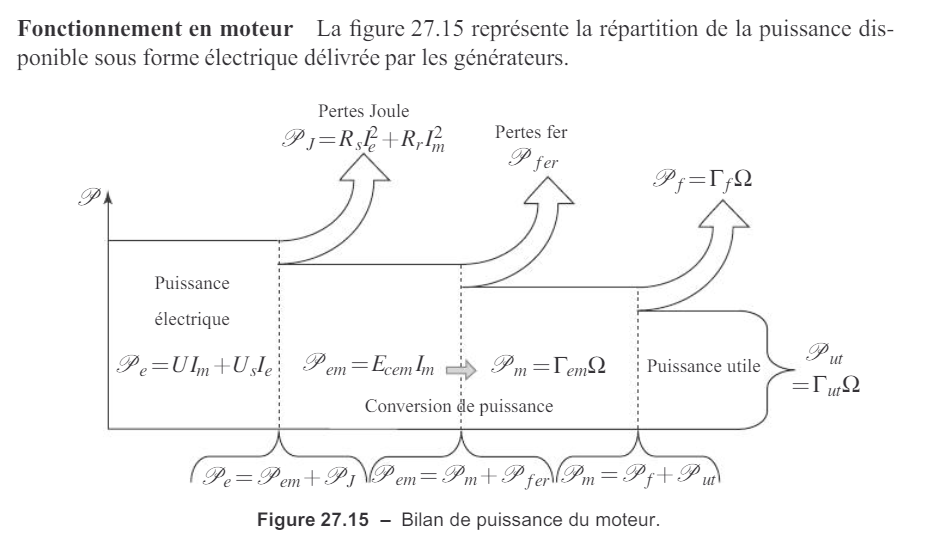 Source: Dunod,  PSI
Bilan de puissance
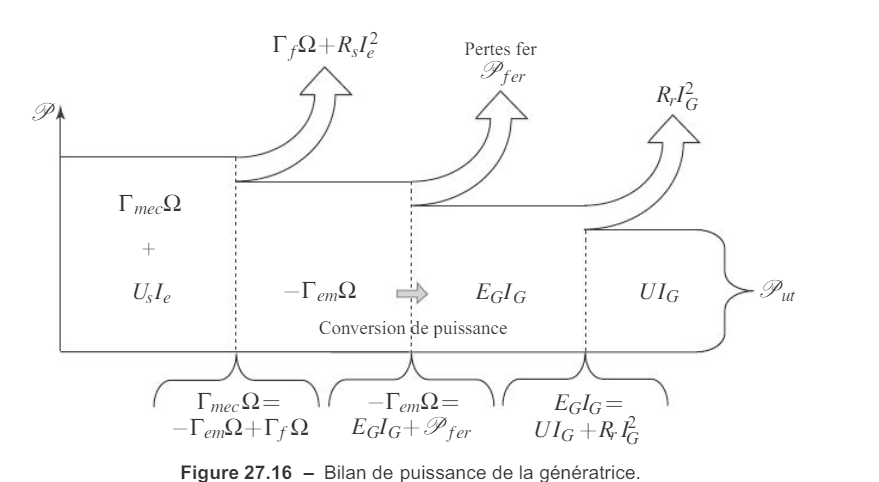 Source: Dunod,  PSI